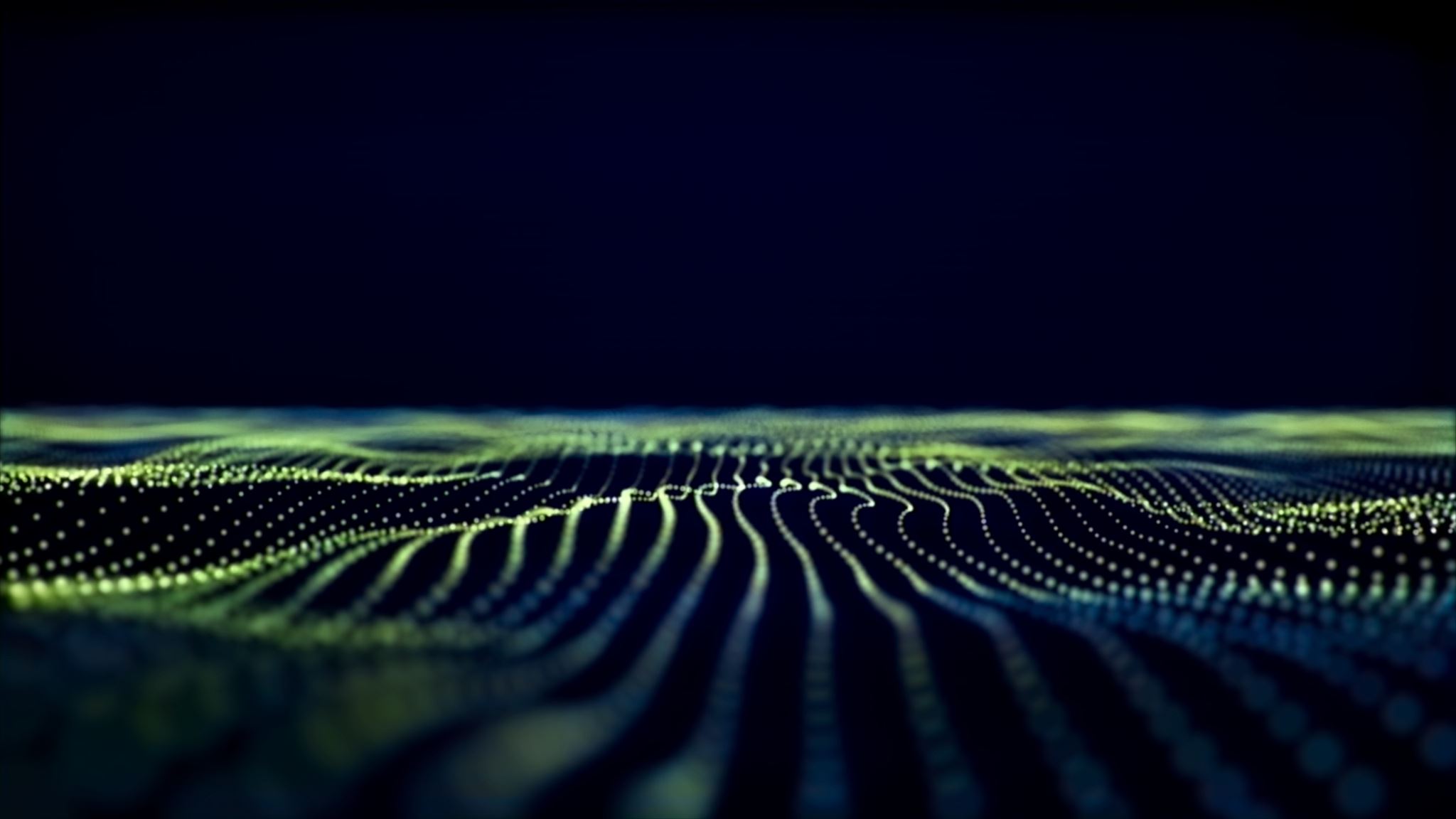 Exploring the Event Horizon
Aditya Rao
EPS 109
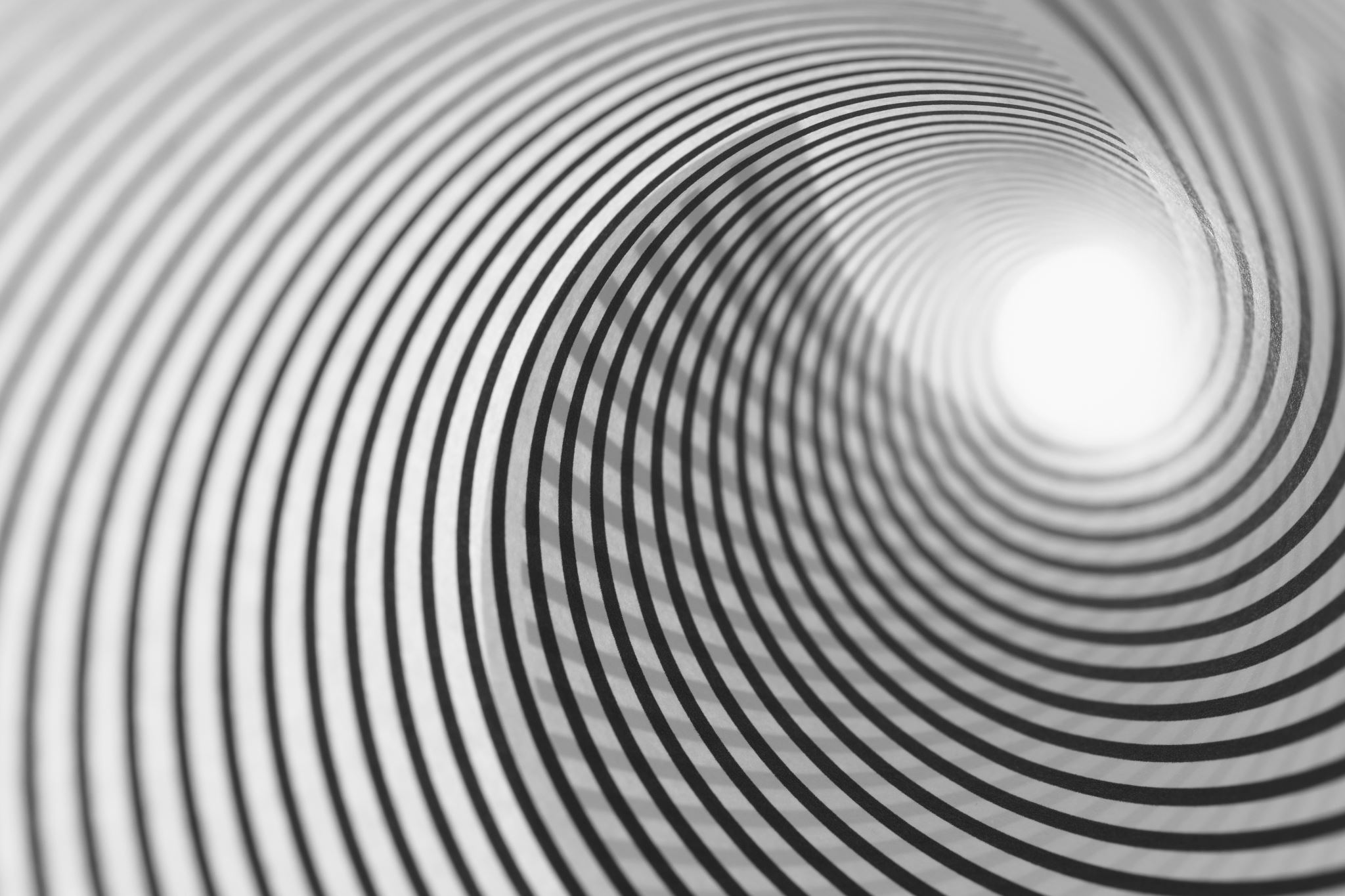 Simulation Methods
When Stars Run Out of Fuel
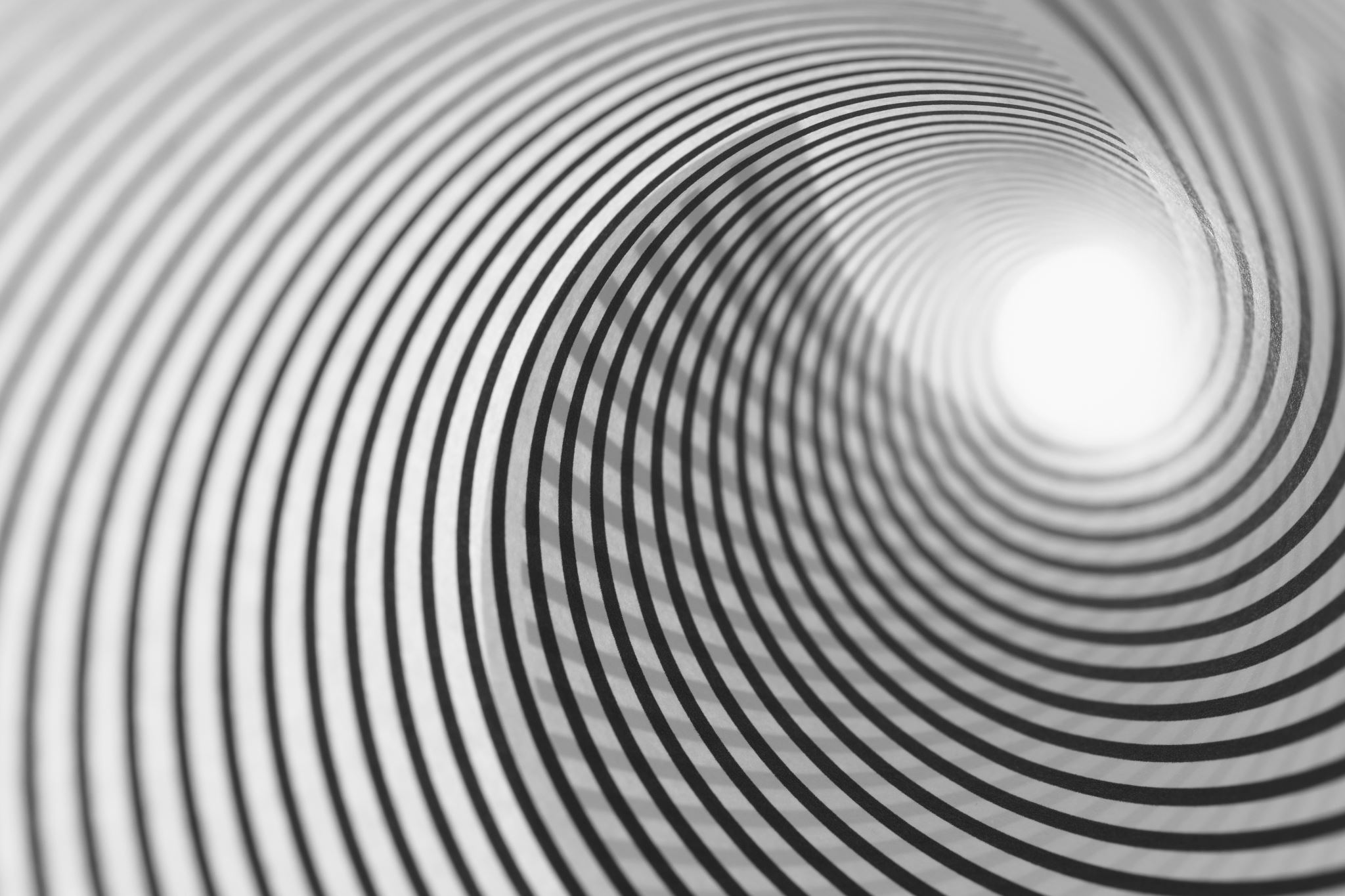 Schwarzschild Radius
A star with size less than the Schwarzschild Radius is a Black Hole
The radius defines the size of the Event Horizon
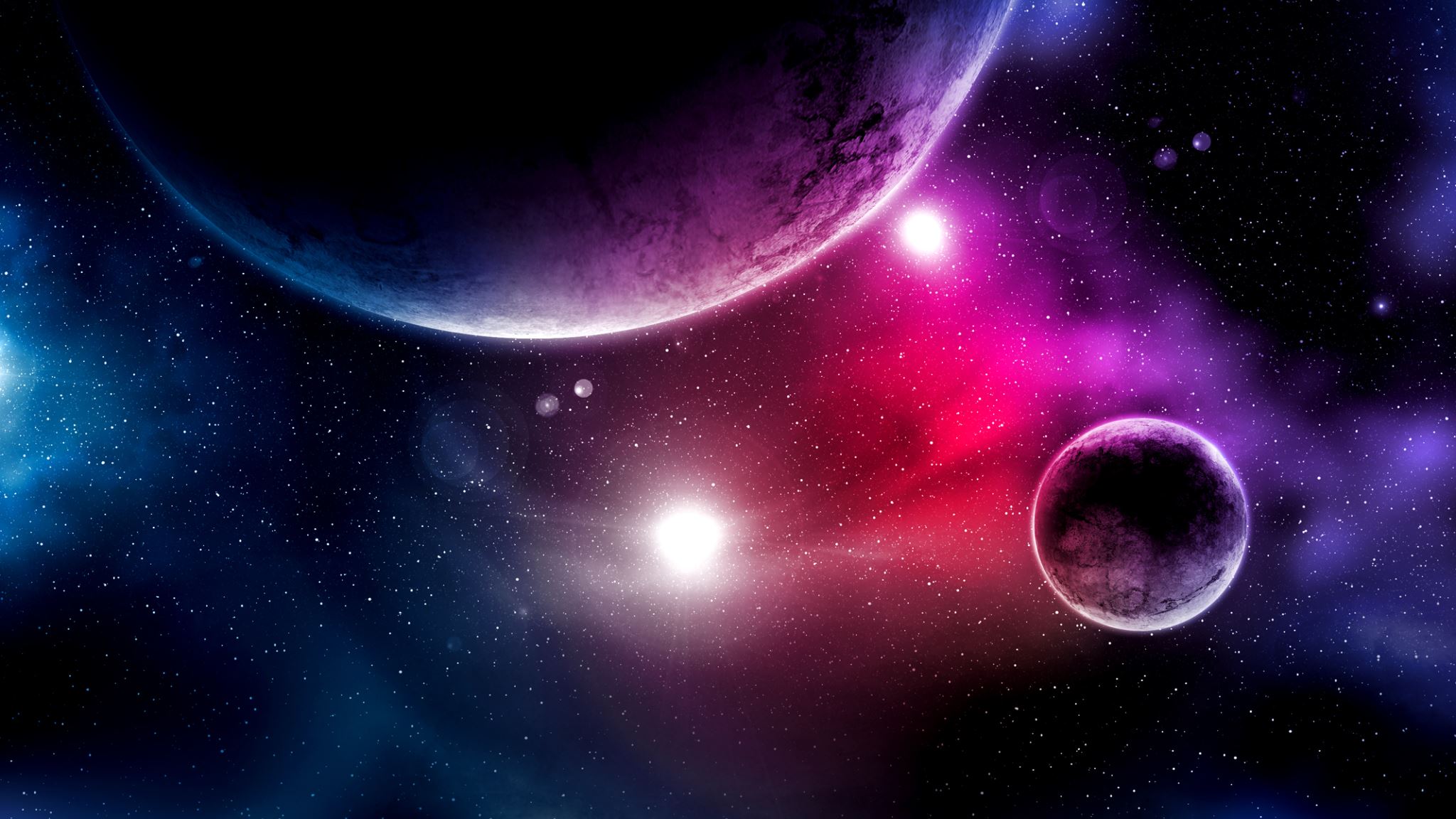 The Event Horizon
Space-time is not flat, it bends due to gravity
Near a black hole, the gravitational force rules
So intense that even light can not escape gravity
This is known as the Event Horizon